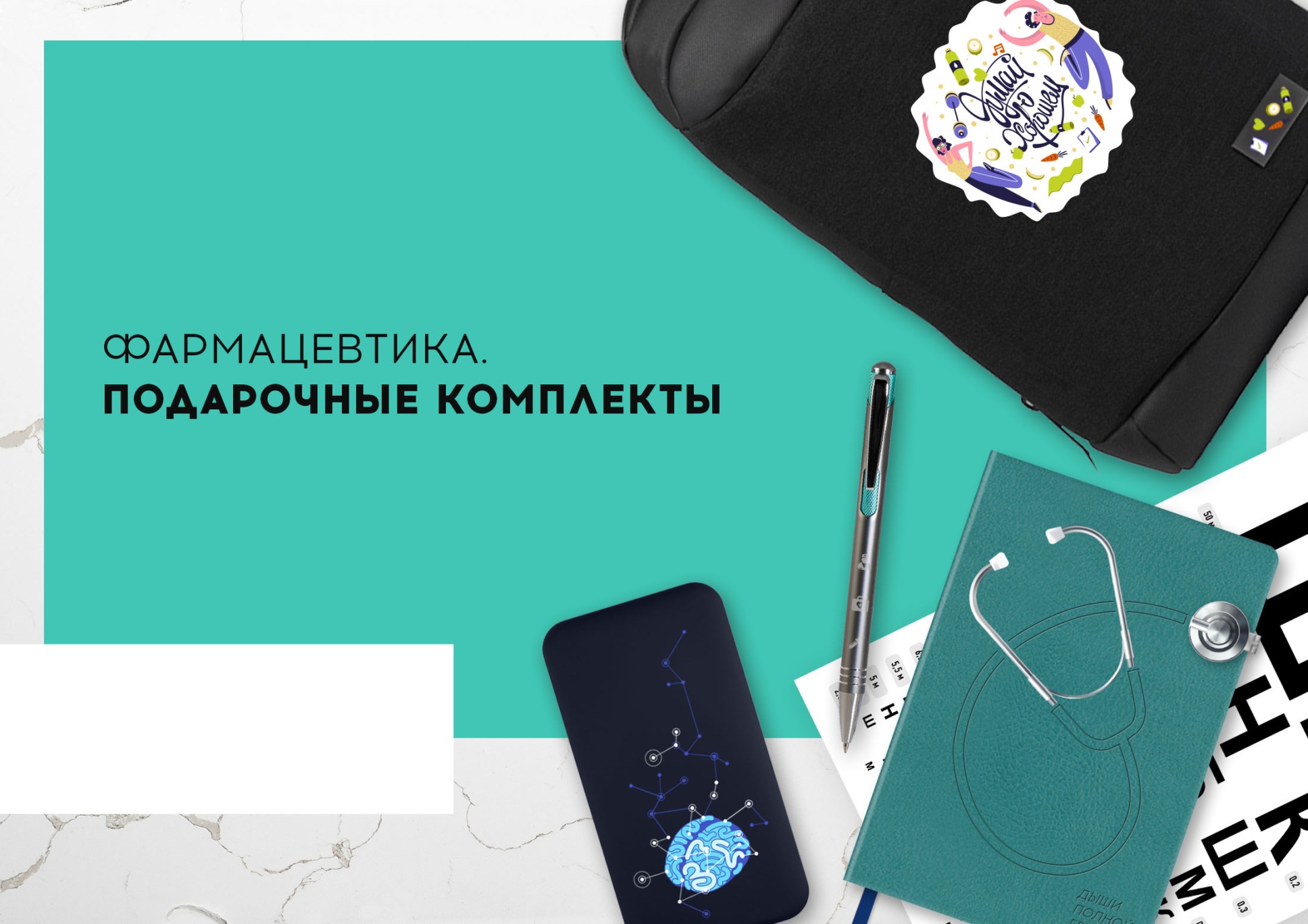 Ваш лого
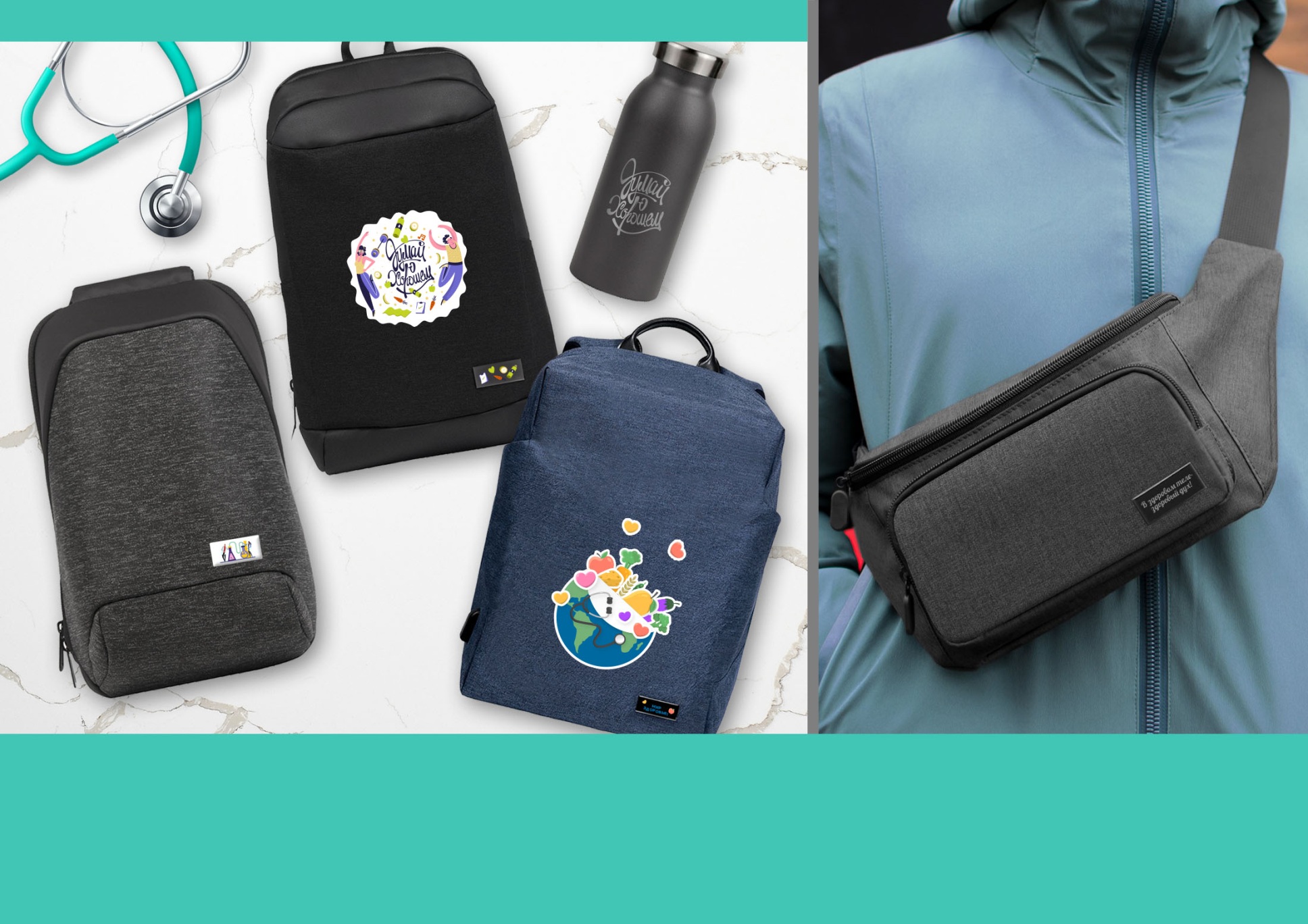 Рюкзак cross body, Miles
    Опции: Шильд с полимерной наклейкой
Рюкзак cross body, Frank
    Опции: Шильд с УФ-печатью, 
    термотрансферная печать
Рюкзак Vento с USB и защитой от карманников
     Опции: Шильд с УФ-печатью, термотрансферная печать
Поясная сумка Flexy, Опции: Шильд с гравировкой
Термобутылка Portobello Vesper, Опции: Круговая гравировка
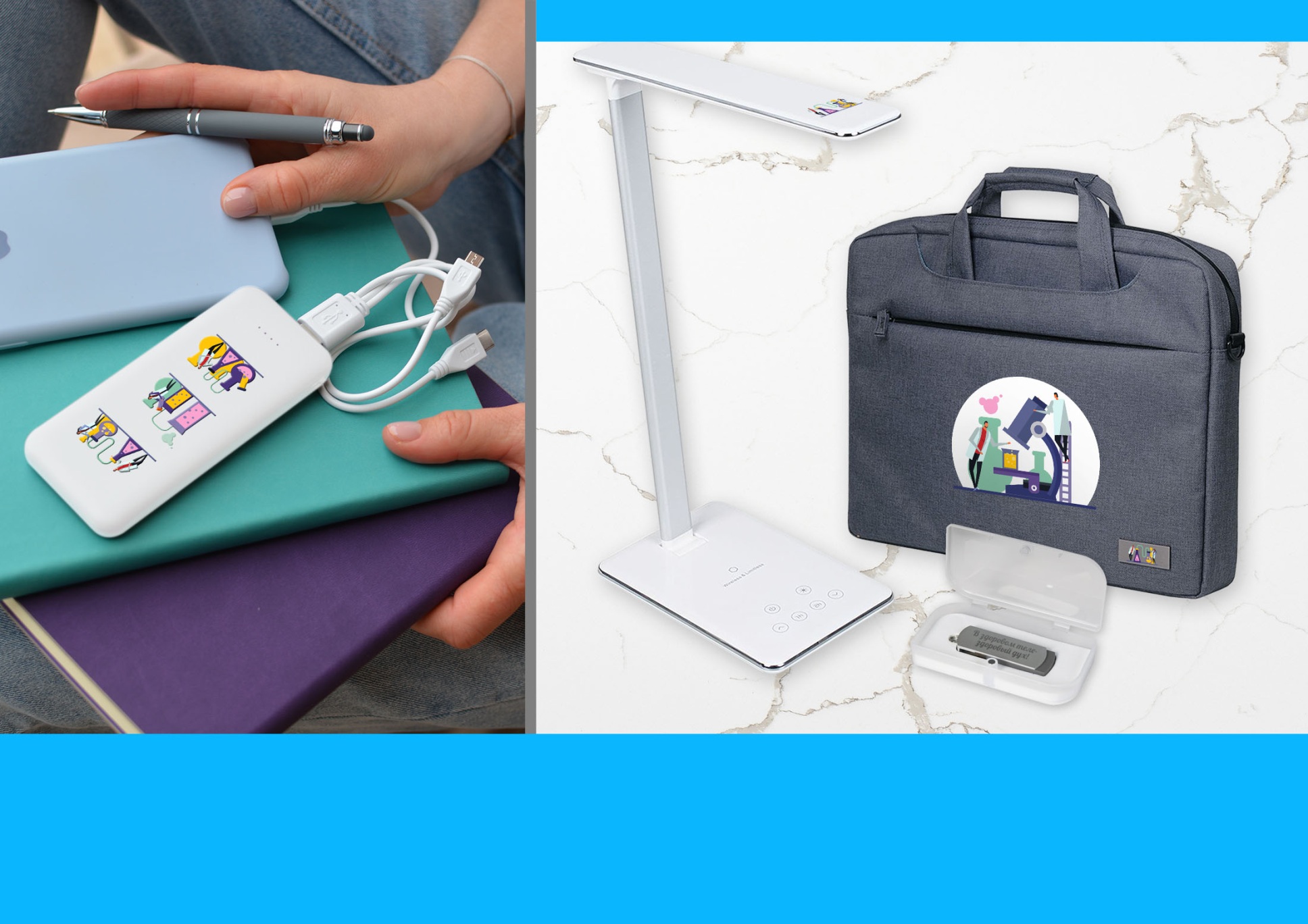 Настольная лампа Lumos с беспроводной зарядкой
    Опции:  УФ-печать

Внешний аккумулятор, Avis PB
    Опции:  УФ-печать с подъёмом
USB Флешка, Elegante, 16 Gb
    Опции:  Гравировка

Сумка для ноутбука Migliores
    Опции:  Шильд с УФ-печатью, 
    термотрансферная печать
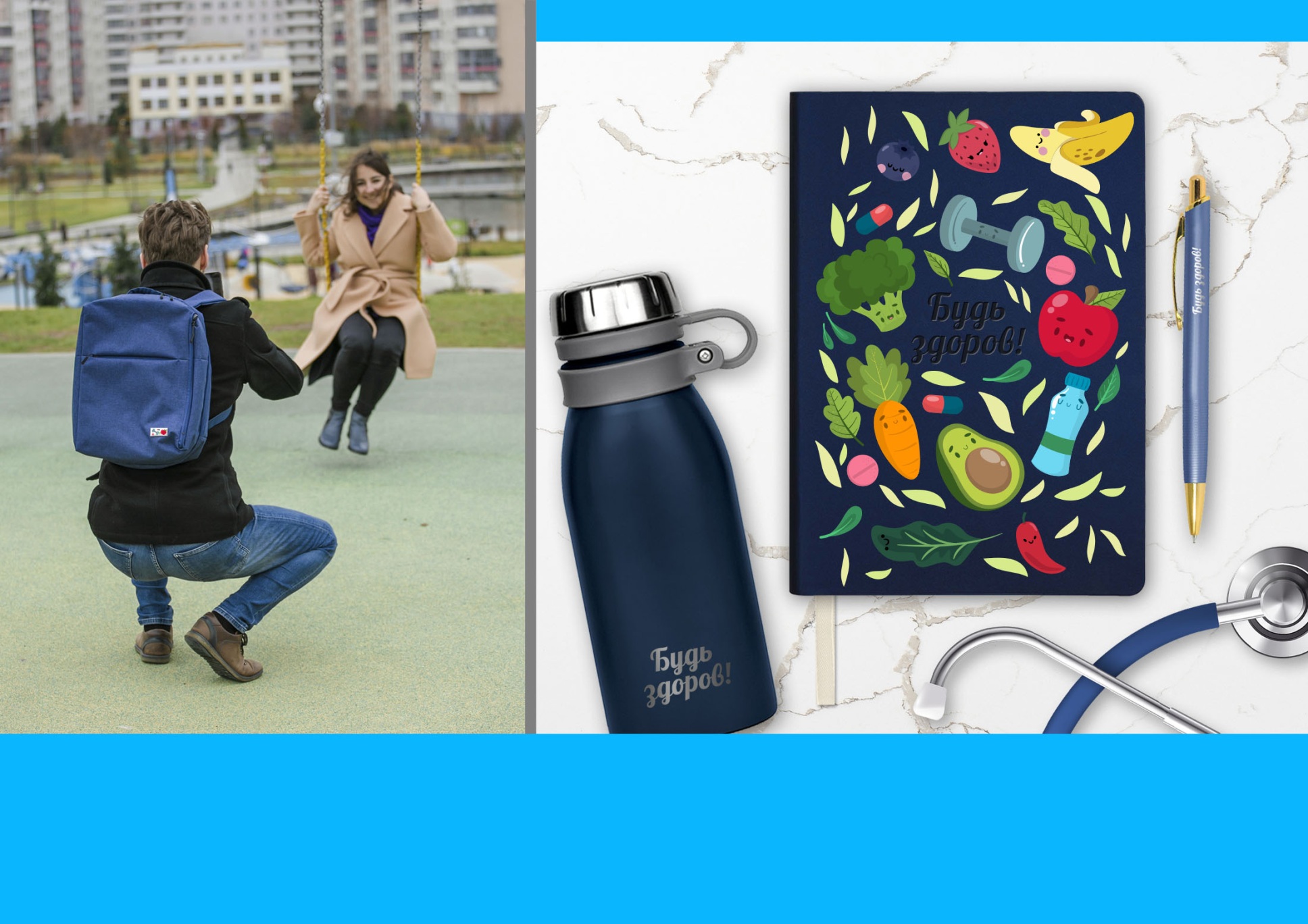 Рюкзак для ноутбука Conveza
    Опции: Шильд с полимерной наклейкой

Термобутылка Portobello Сomo
    Опции:  Круговая гравировка
Ежедневник недатированный Portobello Trend
    Опции:  Материал Star, цвет синий, ляссе бежевого цвета, 
    УФ-печать, тиснение 
Шариковая ручка Cardin
    Опции:  УФ-печать
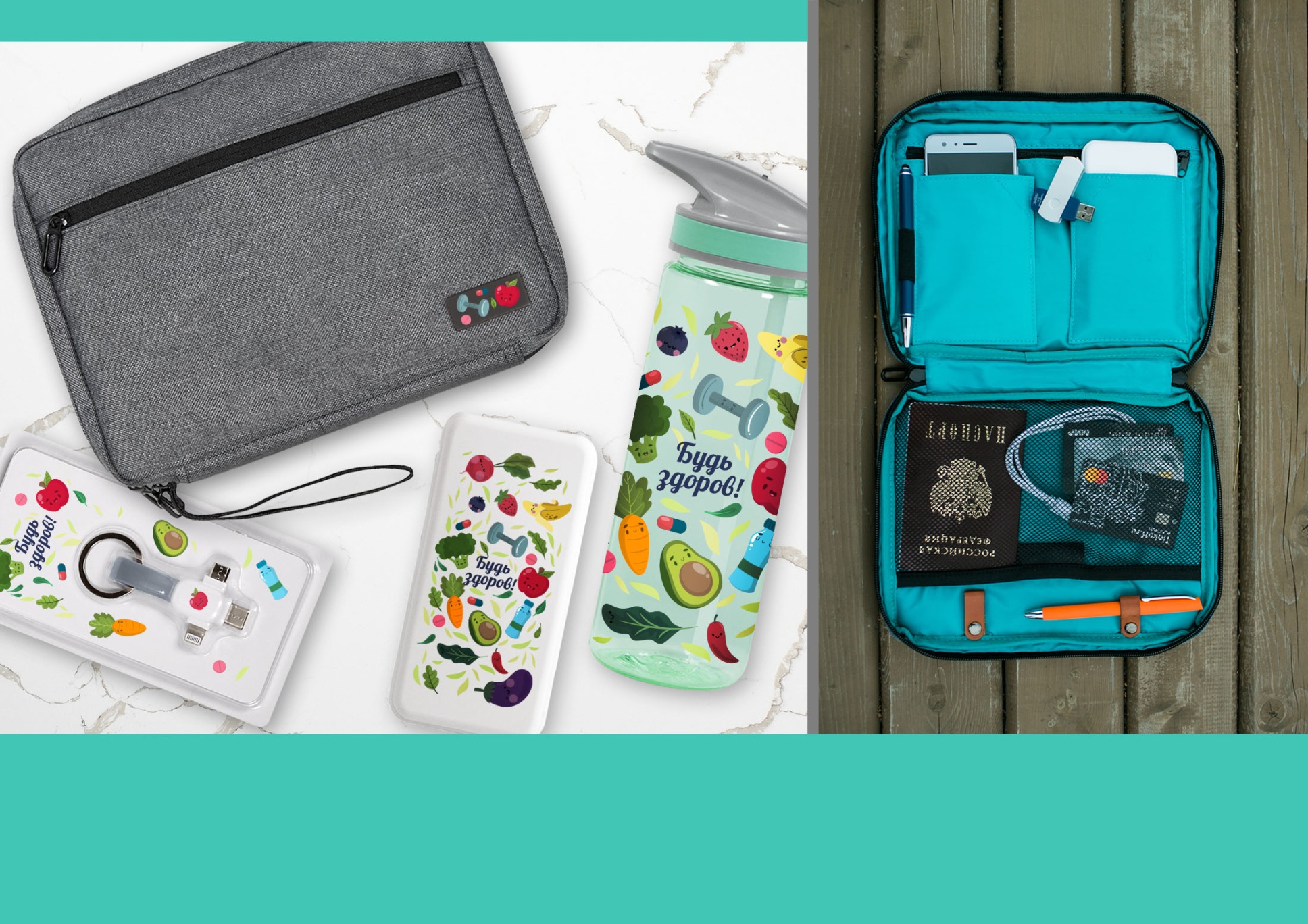 Спортивная бутылка для воды Portobello Premio
    Опции: Круговая УФ-печать

Кабель-брелок 3в1 Cavi, серый
    Опции: УФ-печать
Внешний аккумулятор Grand PB
     Опции: УФ-печать

Дорожный несессер Migliores
    Опции: Шильд с УФ-печатью
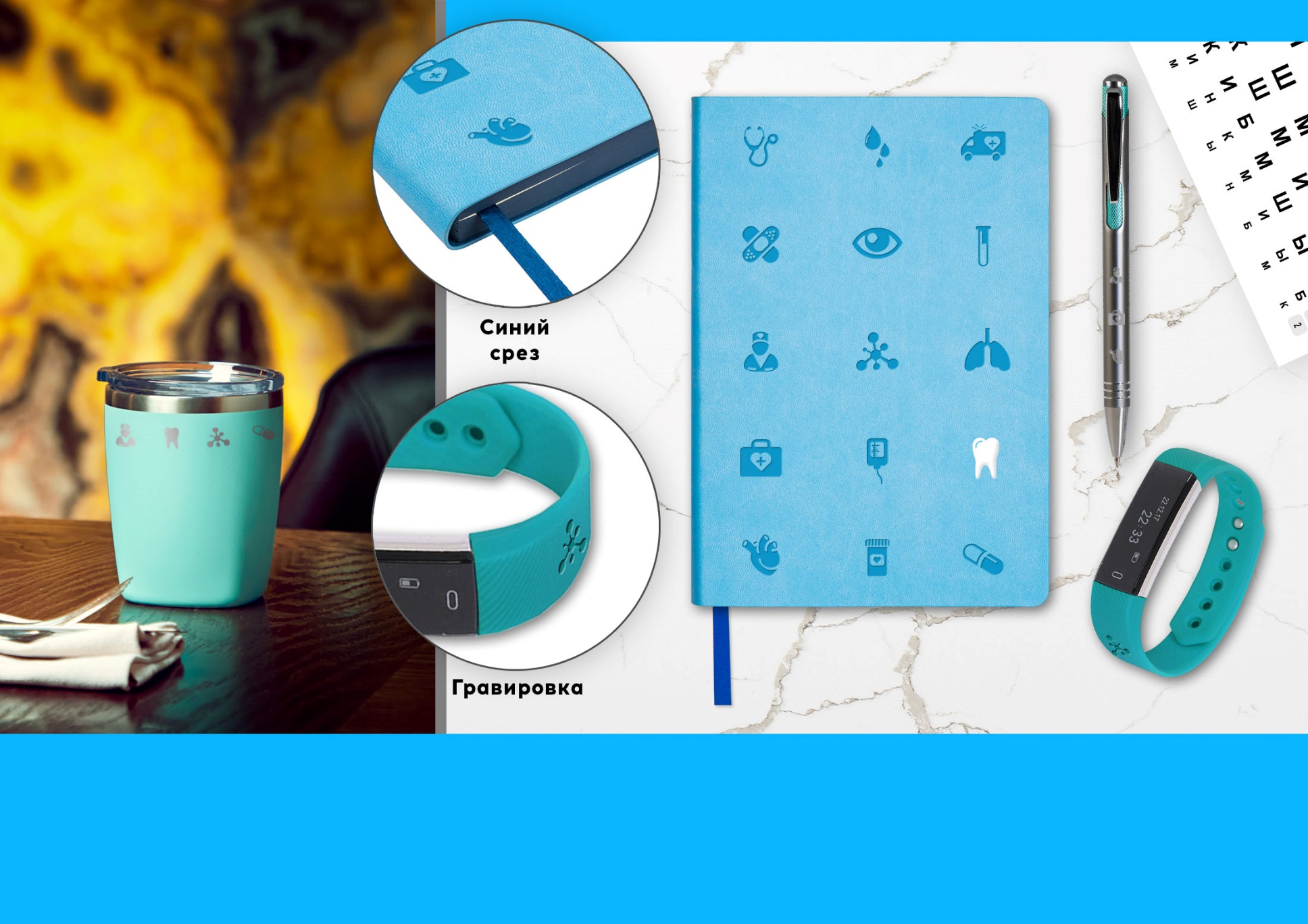 Ежедневник недатированный Portobello Trend
    Опции: Материал Latte NEW, цвет голубой, ляссе 
    синего цвета, тиснение, полимерная наклейка

Смарт браслет Only
    Опции: Гравировка
Термокружка вакуумная Portobello, Viva
    Опции: Круговая гравировка

Шариковая ручка Bello
    Опции: Гравировка
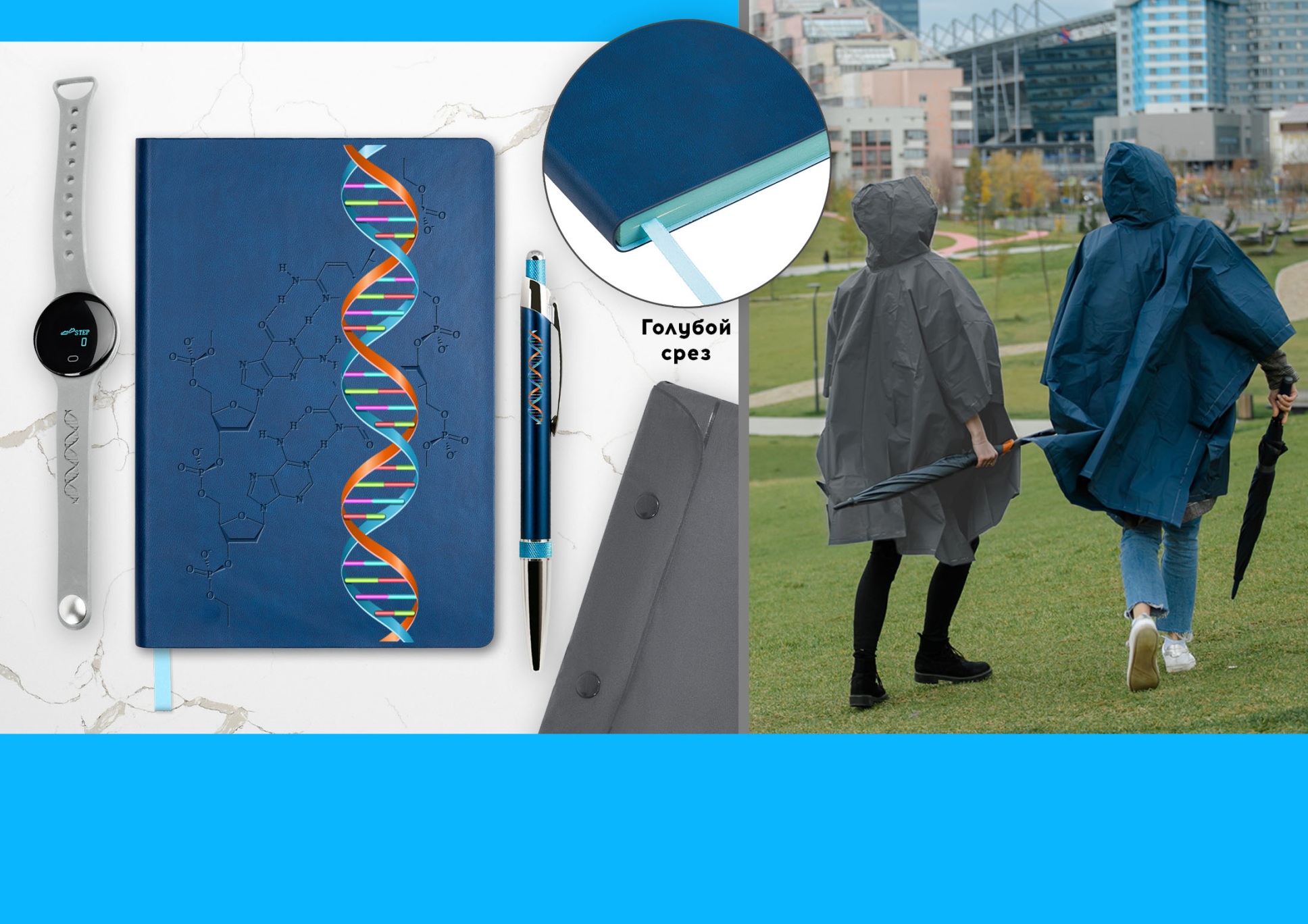 Ежедневник недатированный Portobello Trend
    Опции: Материал Latte NEW, цвет синий, ляссе 
    голубого цвета, тиснение, УФ-печать

Шариковая ручка Bali
    Опции: УФ-печать
Дождевик с капюшоном Protego 

Смарт браслет ICE 
    Опции: Гравировка
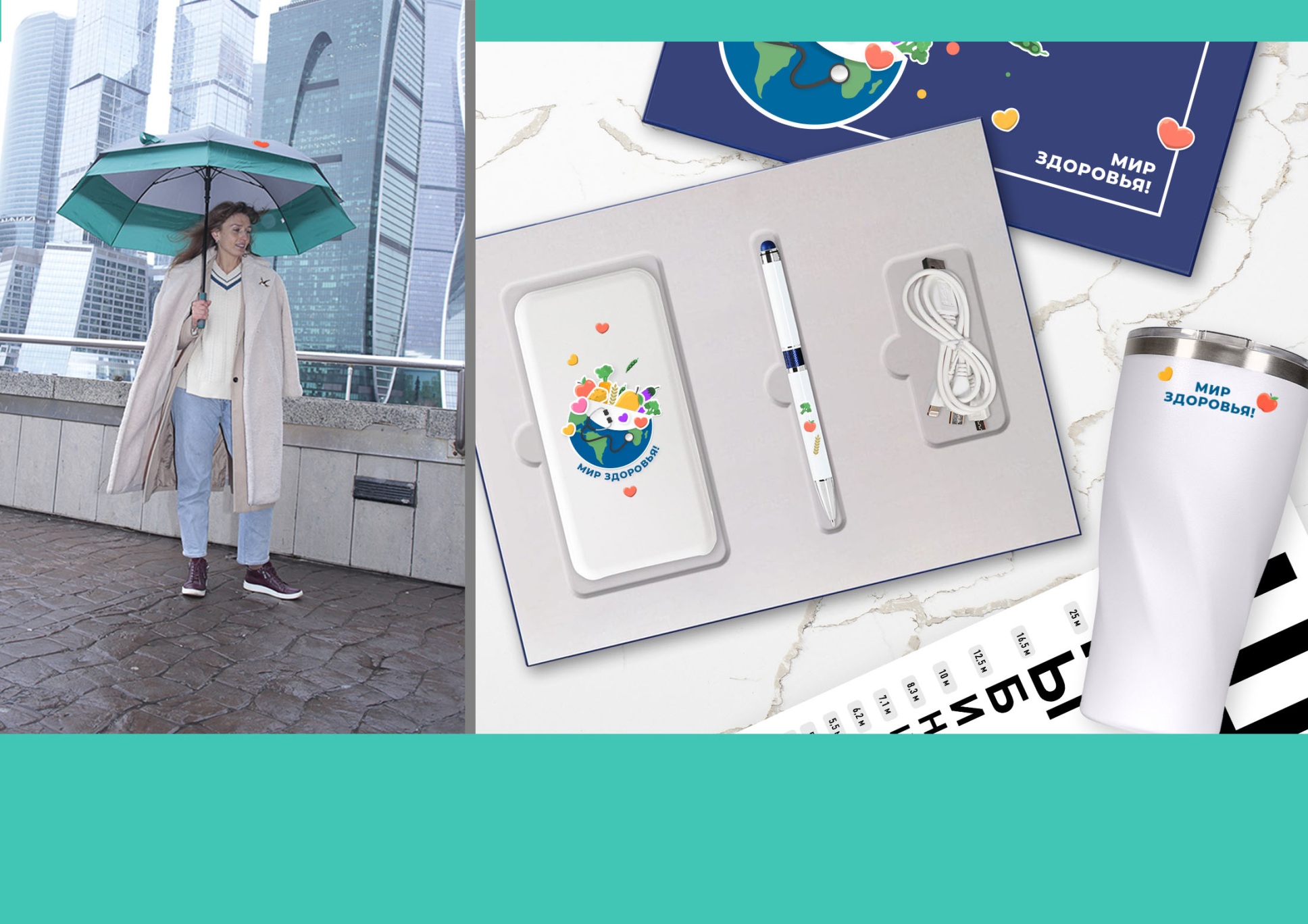 Подарочный набор Portobello 
Внешний аккумулятор, Grand PB, 10000 mAh
    Опции: УФ-печать с подъёмом

Зонт-трость Portobello Bora
    Опции: Термотрансферная печать
Шариковая ручка Arctic
    Опции: УФ-печать

Термокружка вакуумная Portobello, Twist
    Опции: Круговая УФ-печать
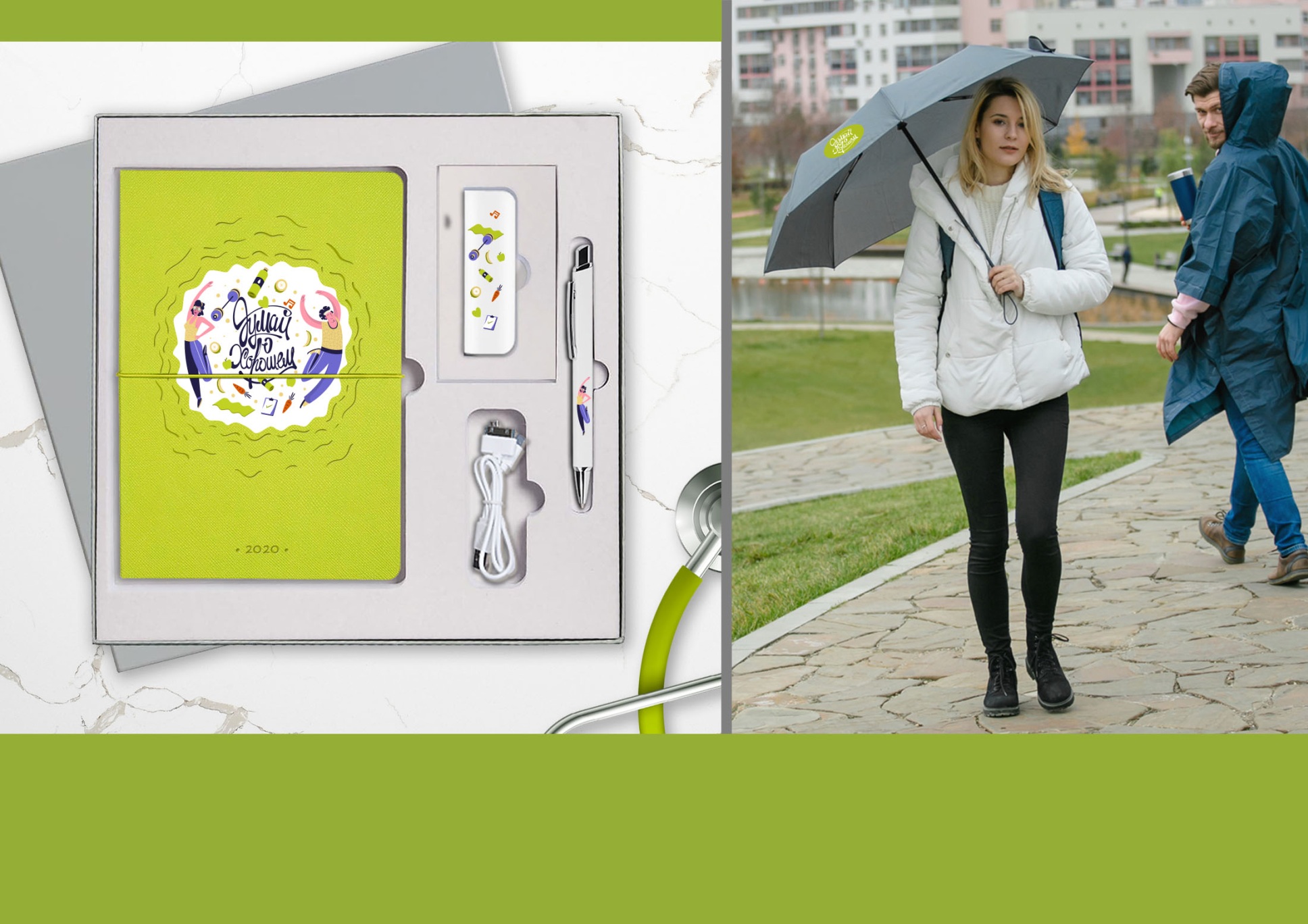 Подарочный набор Portobello
Ежедневник недатированный А5
    Опции: Материал Summer time, цвет зелёный, ляссе 
    зелёного цвета, УФ-печать, тиснение
Внешний аккумулятор, Aster PB
    Опции: УФ-печать
Шариковая ручка Penta
    Опции: УФ-печать

Зонт складной Portobello Nord
    Опции: Термотрансферная печать
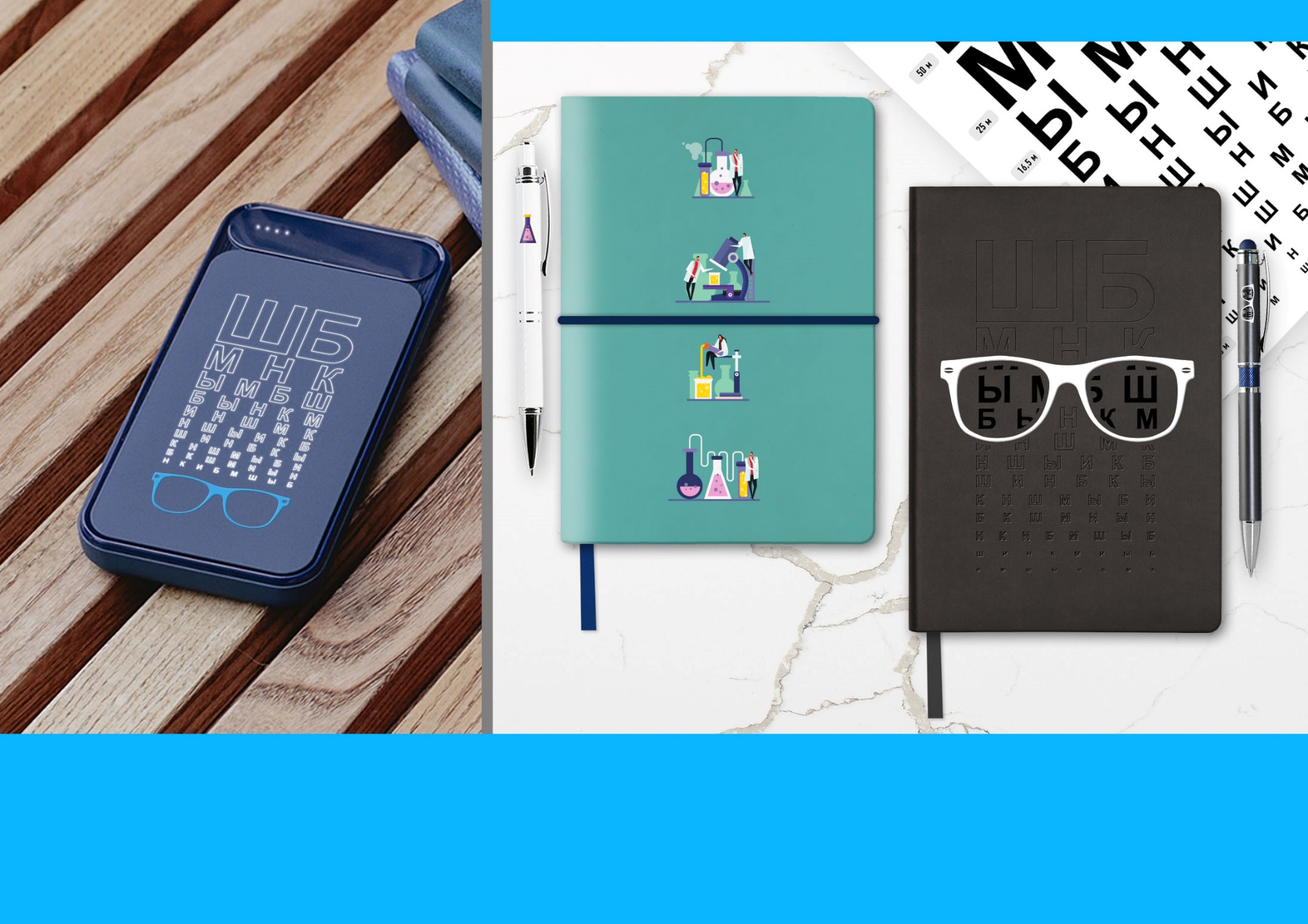 Ежедневник Portobello Сity New
    Опции: Материал Alpha, цвет бирюзовый, ляссе синего 
     цвета, УФ-печать, круглая резинка-фиксатор
Шариковая ручка Crocus, Опции: УФ-печать
Внешний аккумулятор Starlight Plus PB 
    Опции: УФ-печать, гравировка
Ежедневник недатированный Portobello Trend
    Опции: Материал Sky, цвет серый, ляссе 
    серого цвета, внутренний материал бирюзового 
    цвета,УФ-печать, тиснение
Шариковая ручка Aurora
    Опции: УФ-печать
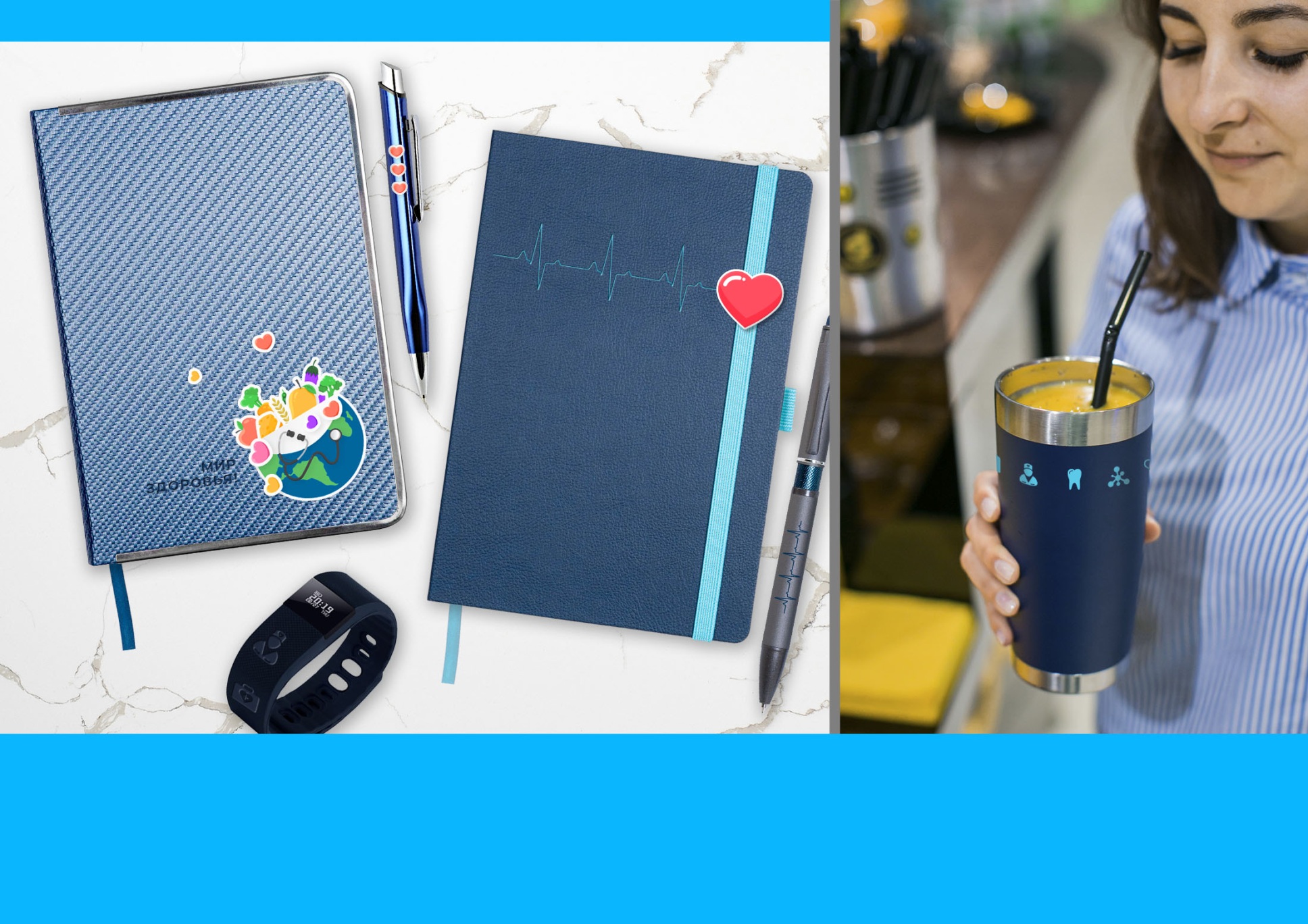 Ежедневник недатированный Portobello Trend
    Опции: Материал Carbon, цвет синий, ляссе, 
     тиснение, полимерные наклейки, УФ-печать
Смарт браслет The One, Опции: Гравировка
Термокружка вакуумная Portobello Crown 
    Опции: Круговая УФ-печать
Ежедневник недатированный Portobello Trend
    Опции: Материал Chameleon, цвет синий, ляссе голубого цвета, 
    резинка-фиксатор, шильд ПВХ, гравировка, петелька для ручки
Шариковая ручка Pyramid, Опции: УФ-печать
Шариковая ручка IP Chameleon, Опции: Гравировка
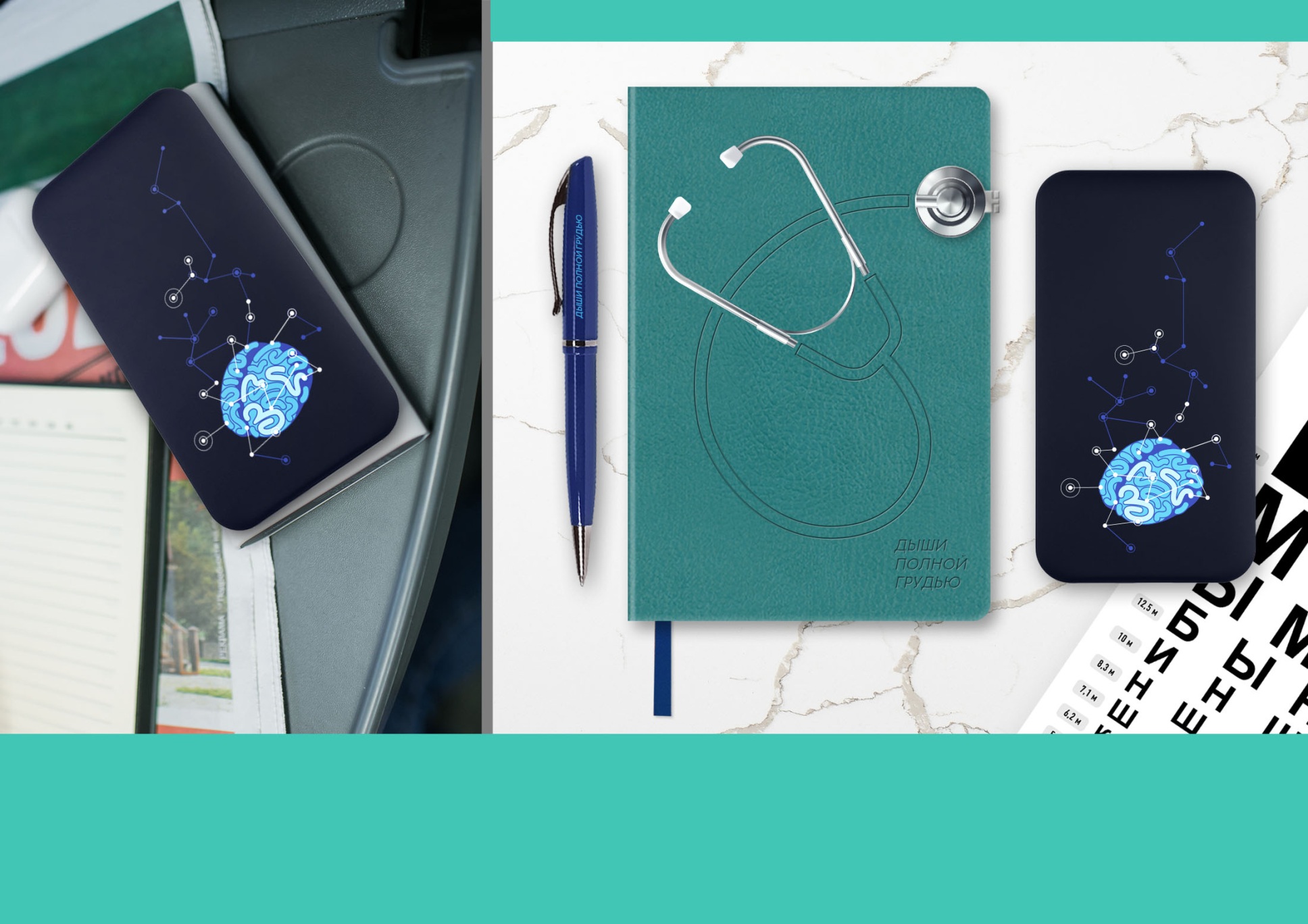 Ежедневник B2Book
    Опции: Материал Marseille soft touch, цвет бирюзовый, ляссе 
    синего цвета, магнитный шильд с полимерной наклейкой,
    УФ-печать, тиснение
Внешний аккумулятор COSMO
    Опции: УФ-печать

Шариковая ручка ART
    Опции: УФ-печать